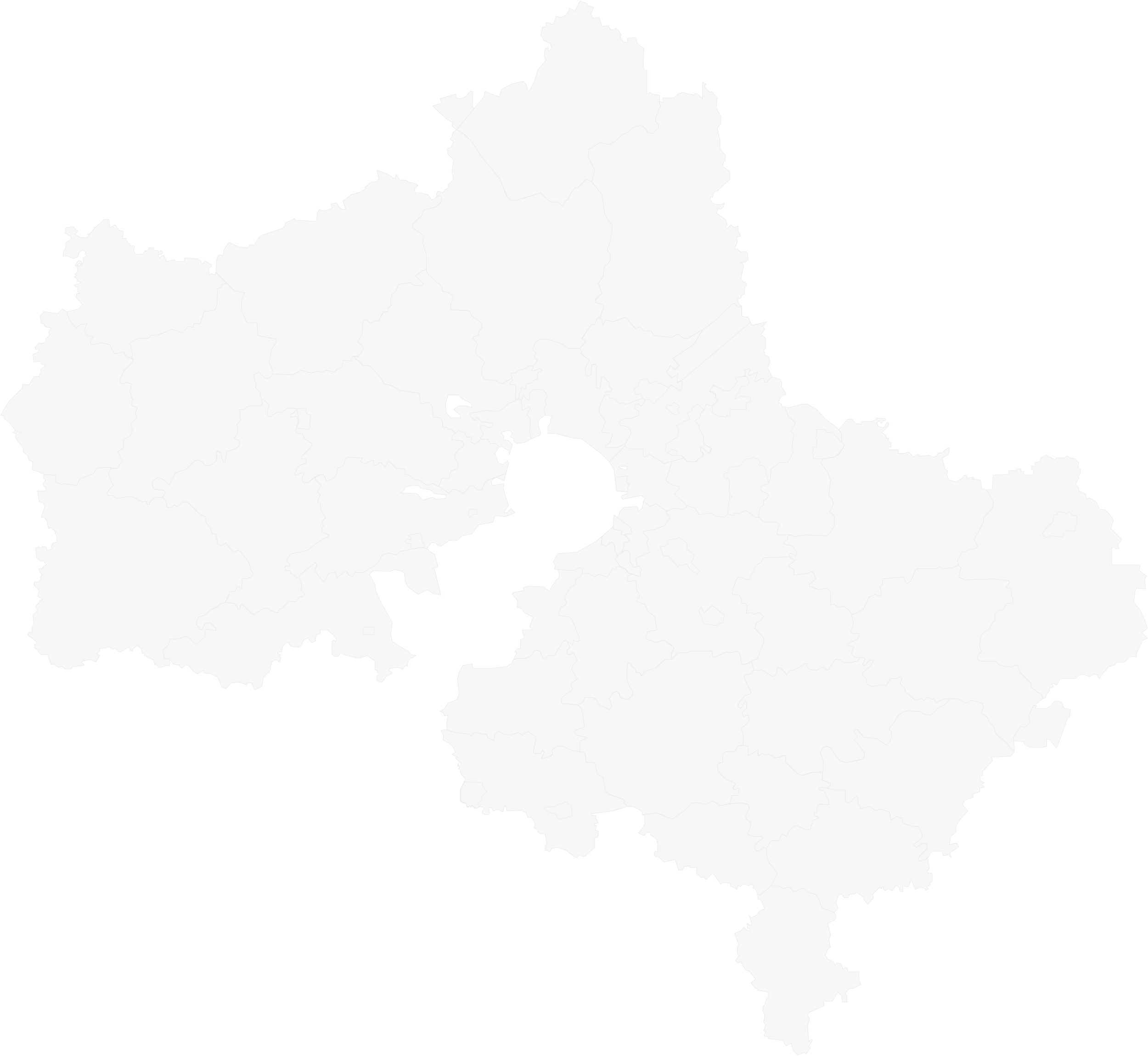 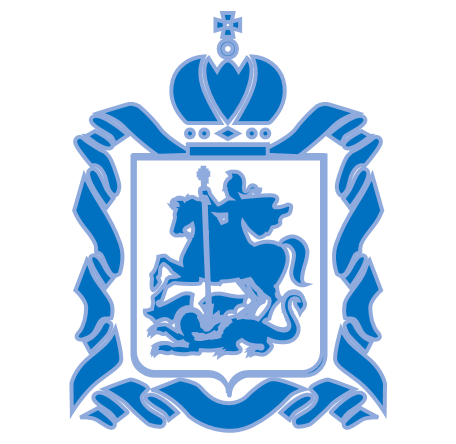 Правительство 
Московской области
об антикризисных мерах в экономике,поддержка системообразующих предприятий
1
Структура валового регионального продукта
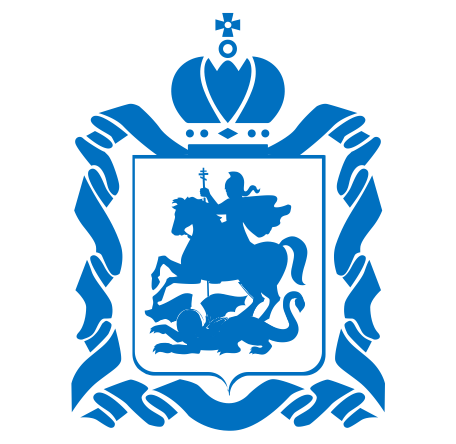 Правительство 
Московской области
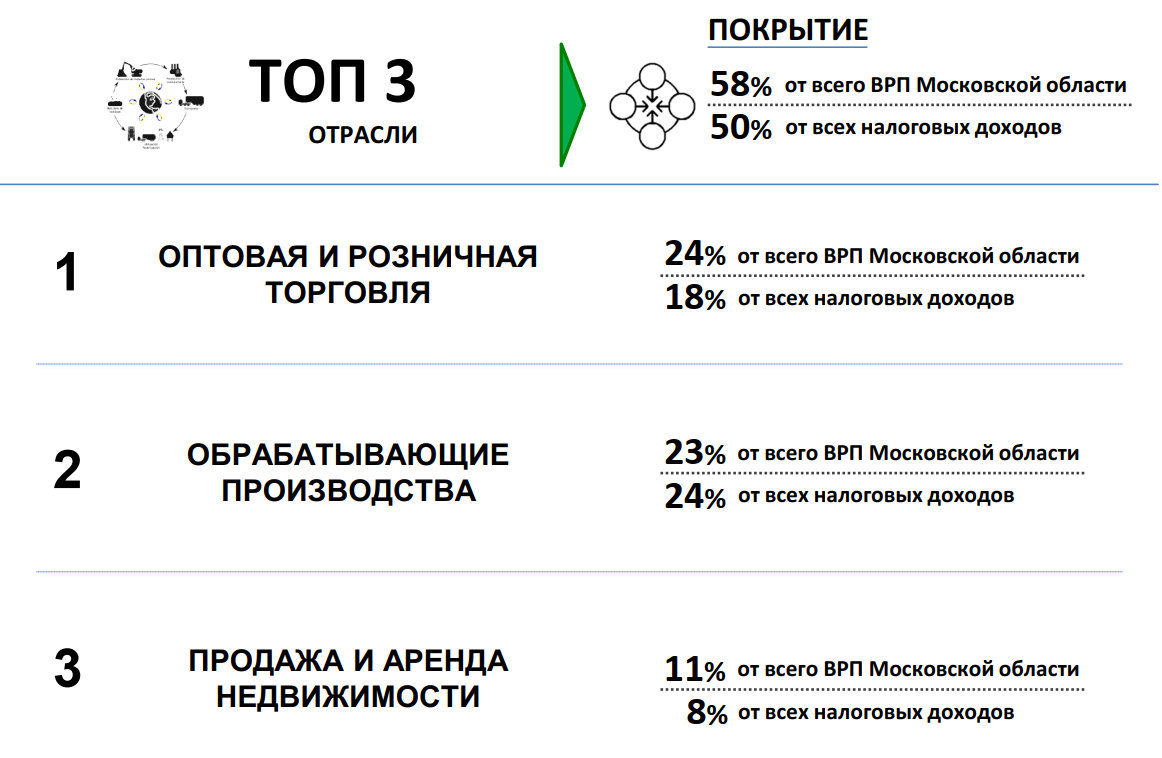 2
ПЕРЕЧЕНЬ Наиболее пострадавших отраслей
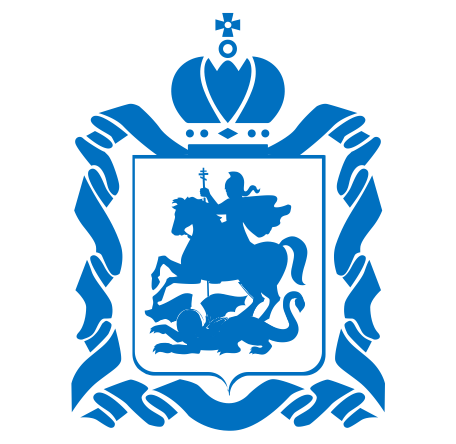 Правительство 
Московской области
Торговля непродовольственными товарами, торговля через автоматы
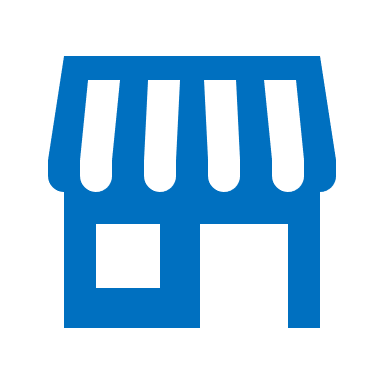 Авиаперевозки, аэропортовая деятельность, автоперевозки
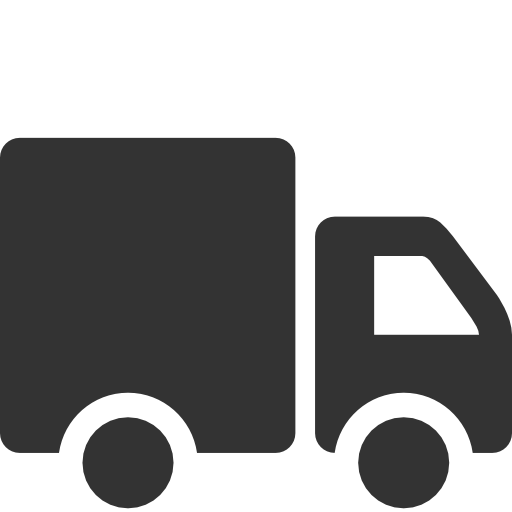 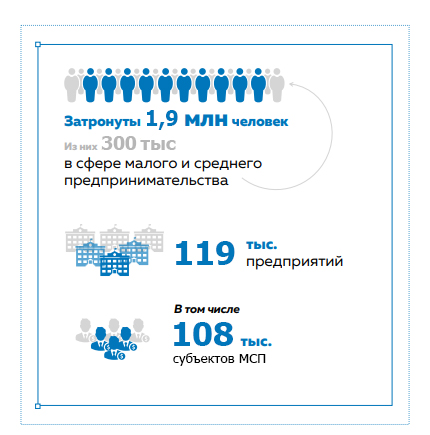 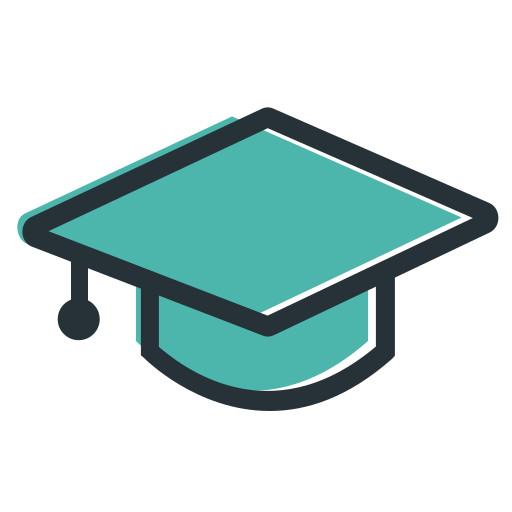 Дополнительное образование
Здравоохранение (стоматологические клиники)
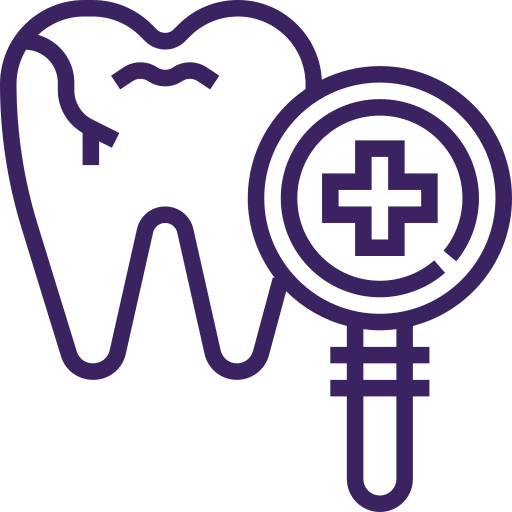 Общественное питание
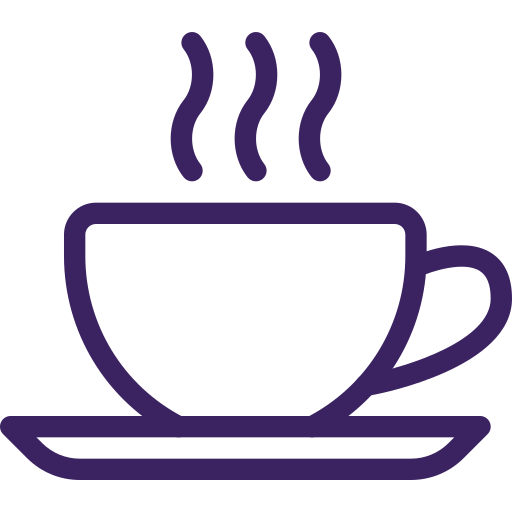 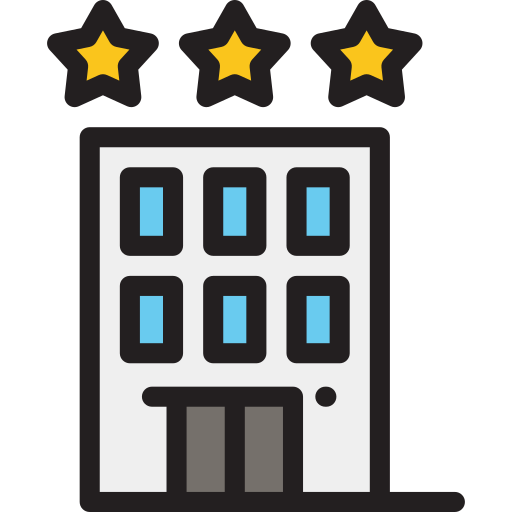 Гостиничный бизнес
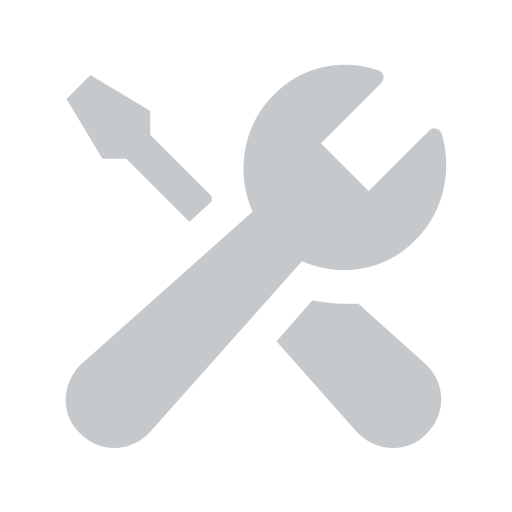 Бытовые услуги
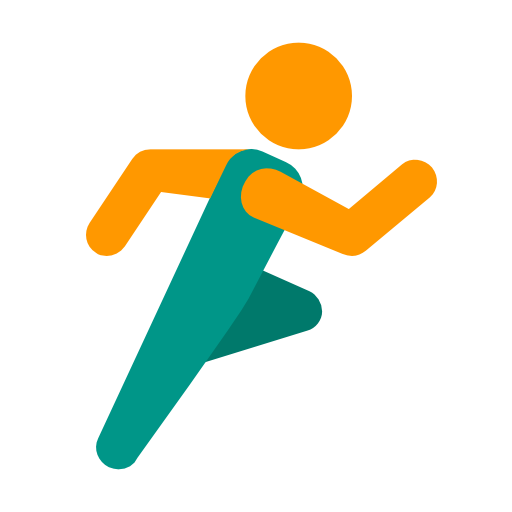 Физкультурно-оздоровительная деятельность и спорт
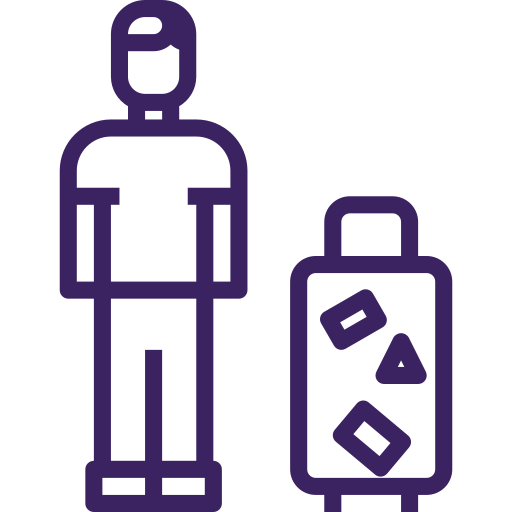 Туризм
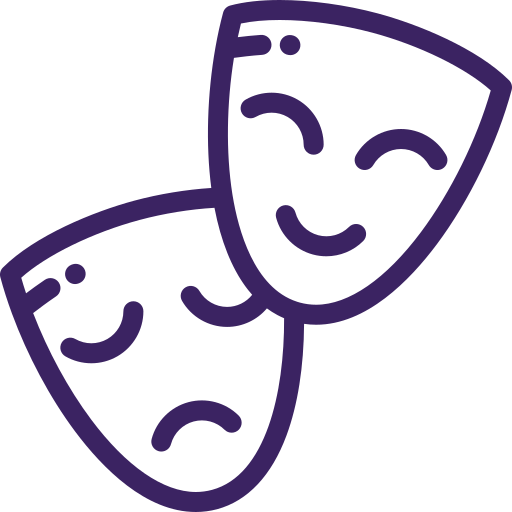 Культура, организация досуга и развлечений
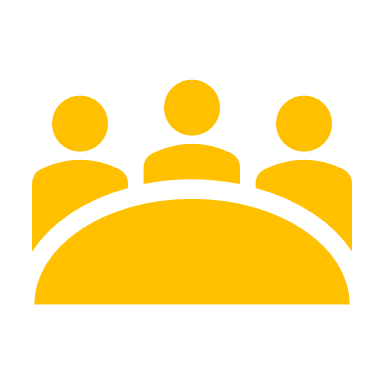 Организация конференций и выставок
3
* Утвержден пп РФ от 03.04.2020 №434
Народно-художественные промыслы
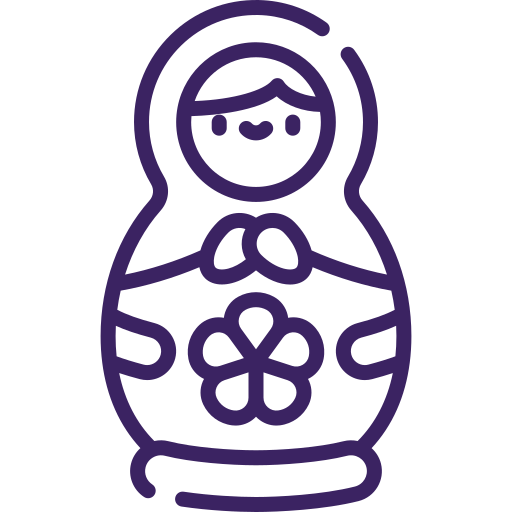 Отрасли под риском (не попавшие в пострадавшие)
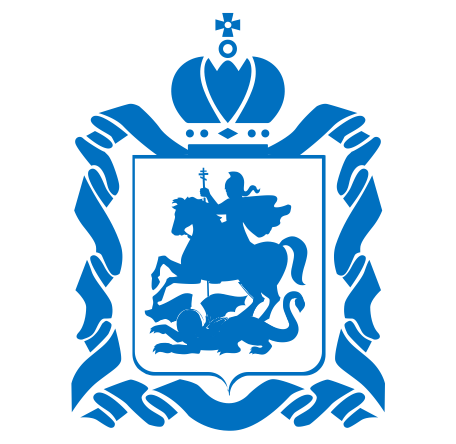 Правительство 
Московской области
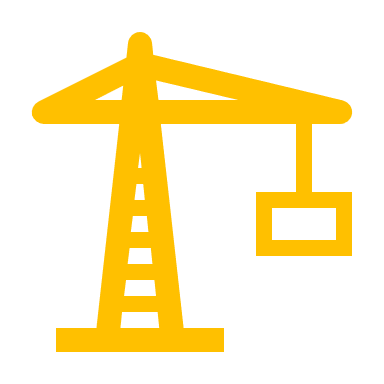 Строительство
приостановлены
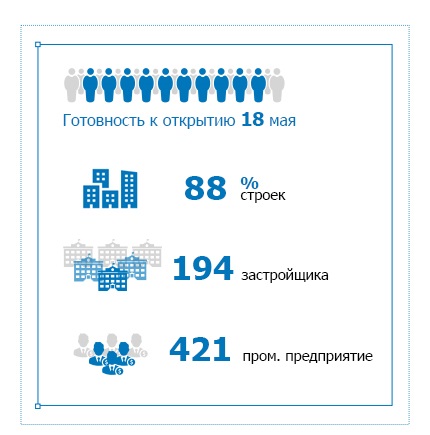 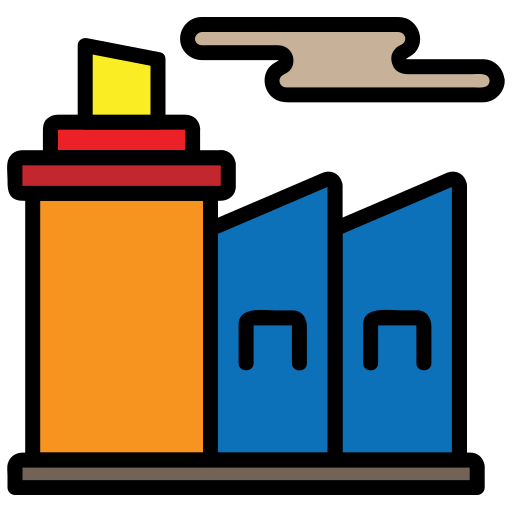 Обрабатывающее производство
работают частично
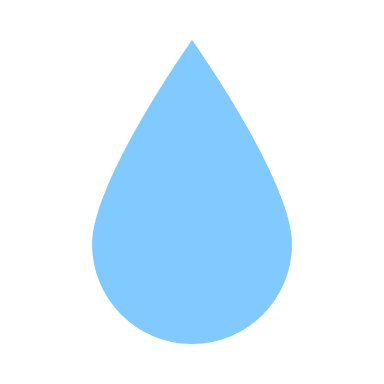 Водоснабжение и водоотведение
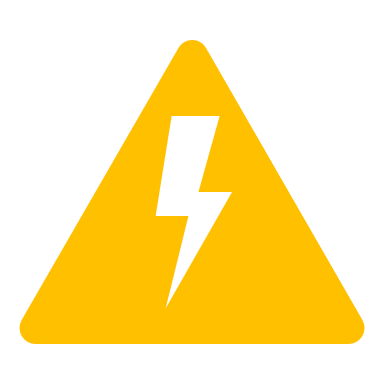 Обеспечение электроэнергией и газом, водоснабжение и водоотведение
4
МЕРЫ ПОДЕРЖКИ
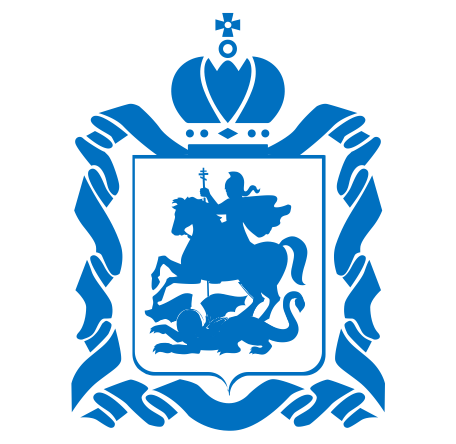 Правительство 
Московской области
ВИДЫ МЕР ПОДДЕРЖКИ
как узнать / где получить
mii.mosreg.ru - сайт Министерстве инвестиций, 			промышленности и науки

invest.mosreg.ru - инвестпортал Московской области

mb.mosreg.ru - малый бизнес Подмосковья
ФИНАНСОВЫЕ МЕРЫ ПОДДЕРЖКИ
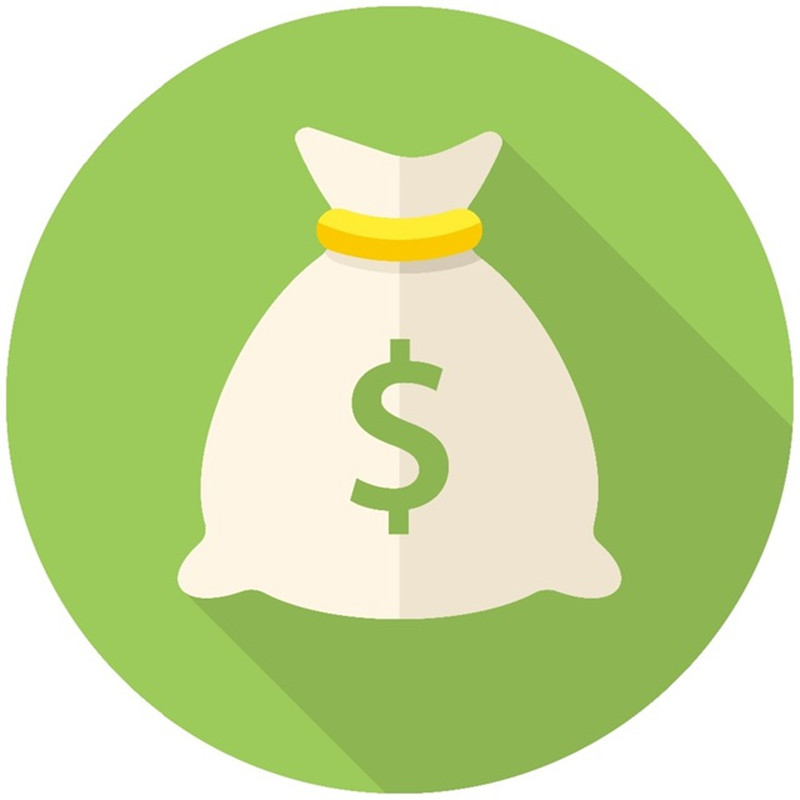 Участники: МЭФ МО, банки
Канал взаимодействия: рабочая группа  с банками МЭФ МО
nalog.ru – федеральная налоговая служба
НАЛОГОВЫЕ МЕРЫ ПОДДЕРЖКИ
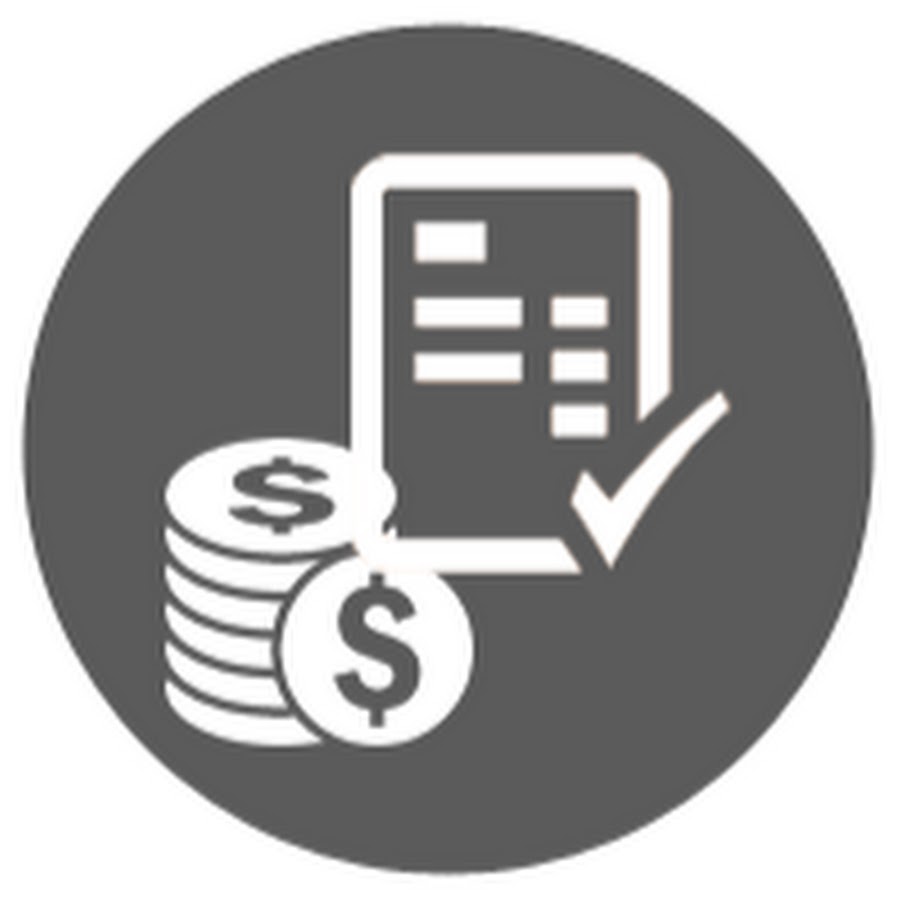 Участники: УФМС
Канал взаимодействия: личный кабинет налогоплательщика
government.ru/support_measures  - сайт 			Правительства РФ

Сайты ФОИВ
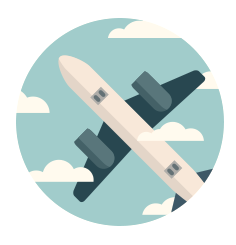 ОТРАСЛЕВЫЕ МЕРЫ ПОДДЕРЖКИ
Участники: Правительство МО, Правительство РФ
Канал взаимодействия: отраслевые ЦИОГВ
Единый колл-центр для предпринимателей МО
Телефон 0150  и почта 0150@mosreg.ru
5
Получатели мер поддержки
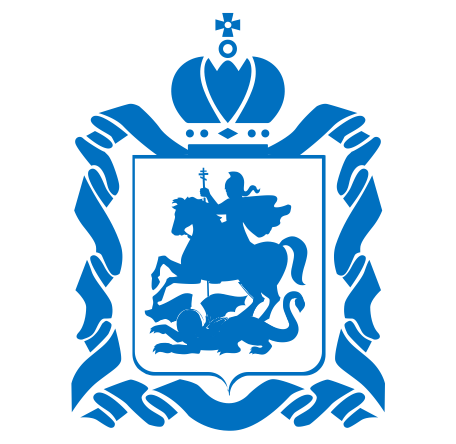 Правительство 
Московской области
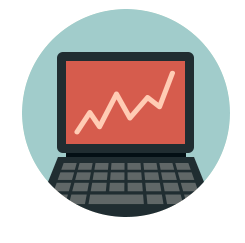 СИСТЕМООБРАЗУЮЩИЕ организации
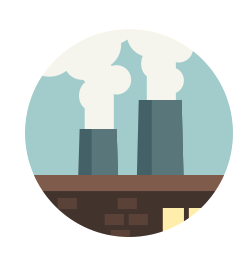 Малый и средний бизнес 
(для всех категорий)
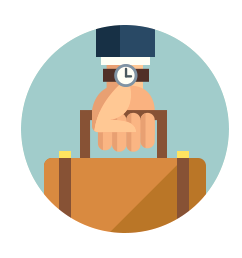 Малый  и средний  бизнес 
(в наиболее пострадавших отраслях)
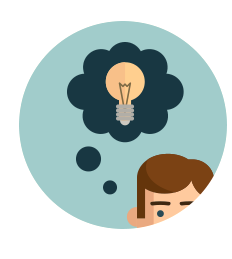 Самозанятое население
6
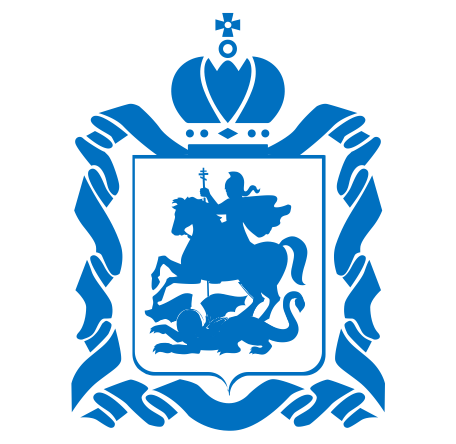 Правительство 
Московской области
СИСТЕМООБРАЗУЮЩИЕ ОРГАНИЗАЦИИ РОССИЙСКОЙ ФЕДЕРАЦИИ
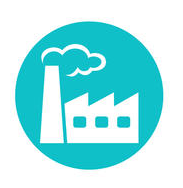 Промышленность – 42
1151 КОМПАНИЯ - 88 ОТНОСЯТСЯ К МОСКОВСКОЙ ОБЛАСТИ

(утверждено протоколом заседания Правительственной комиссии по повышению устойчивости развития Российской экономики от 20.03.2020 № 3)
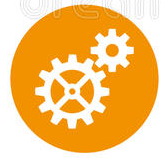 Производство – 12
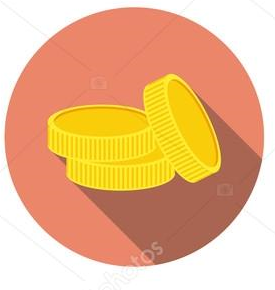 Оптовая и розничная торговля – 7
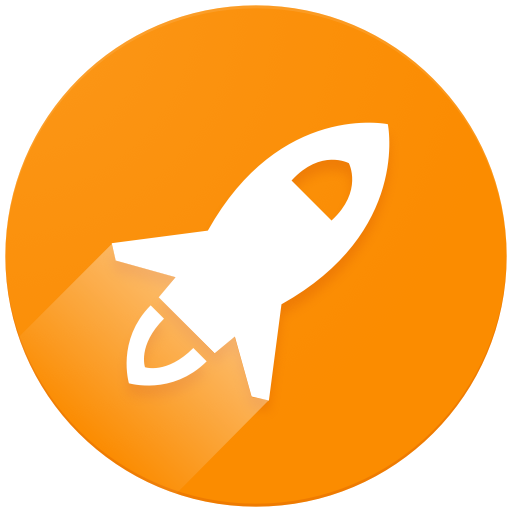 Ракетно-космическая отрасль – 6
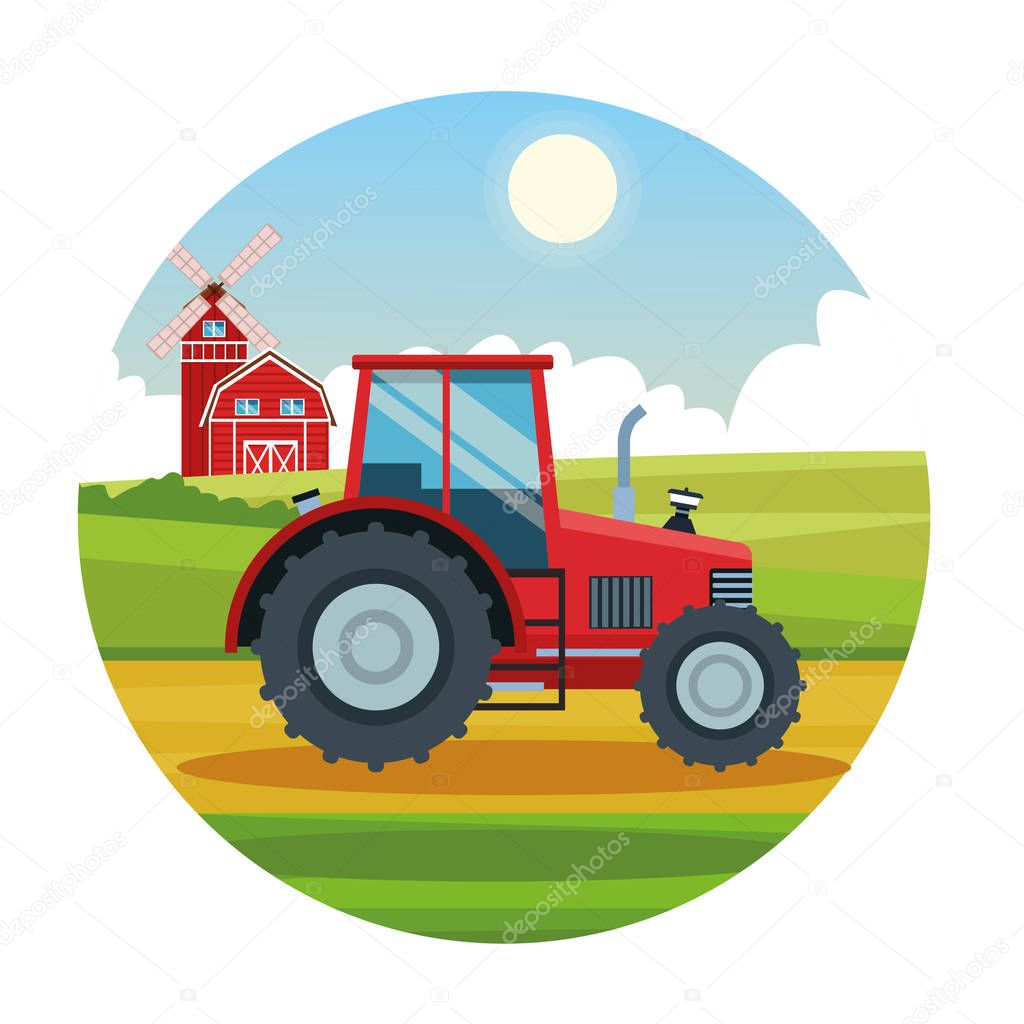 Животноводство – 2
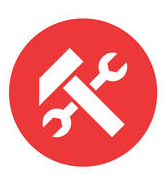 Строительство – 3
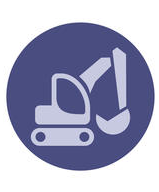 Машиностроение – 8
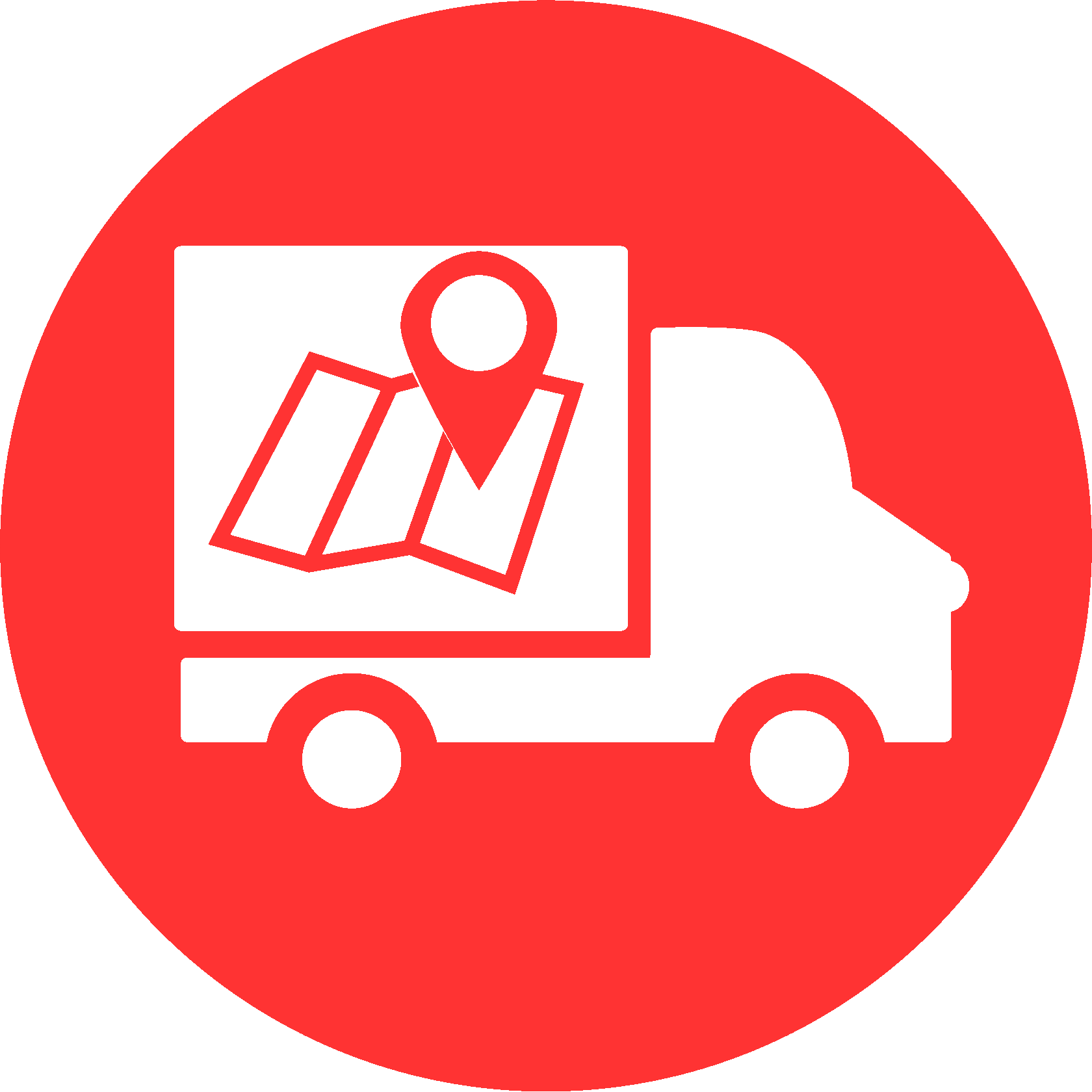 Транспортная деятельность – 4
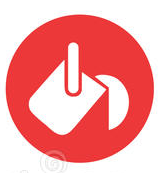 Забор, очистка и распределение воды – 2
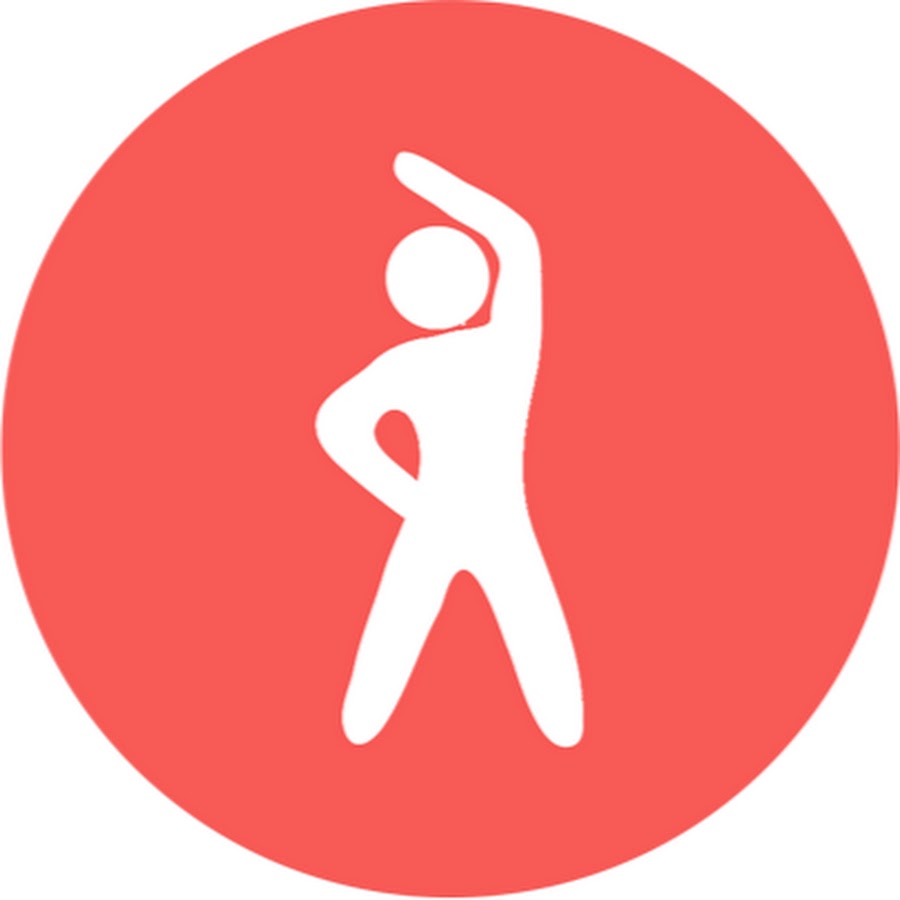 физкультурно-оздоровительные организации – 2
7
* перечень размещен на сайте Министерства экономического развития РФ: https://data.economy.gov.ru/analytics/facilities/region/100
Системообразующие организации российской экономики
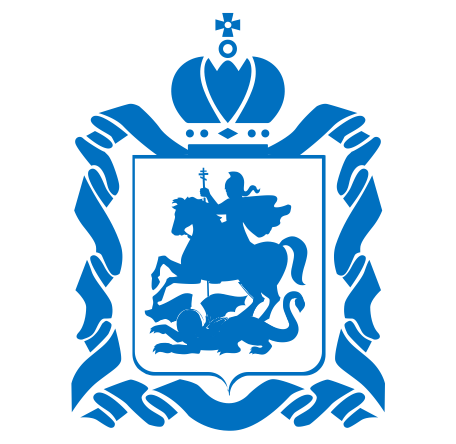 Правительство 
Московской области
градообразующее предприятие, оказывающее существенное влияние на развитие региона;
головной исполнитель или исполнитель первого уровня кооперации по гособоронзаказу;
осуществление разработки и внедрения критических технологий, разработки критически важного
программного обеспечения;
обеспечение информационной безопасности, предоставление услуг по разработке и эксплуатации
государственных информационных систем, общественно значимых сервисов в сети "Интернет";
признано доминирующее положение организации на рынке определенного товара в соответствии со ст. 5 Федерального закона от 26 июля 2006 г. N 135-ФЗ "О защите конкуренции".
Системо-образующее предприятие это:
Для получения поддержки организации должны пройти стресс-тестирование на предмет нахождения в зоне риска. Порядок проведения оценки финансовой устойчивости и рассмотрения заявлений должен быть утвержден Минэкономразвития России до 15 мая
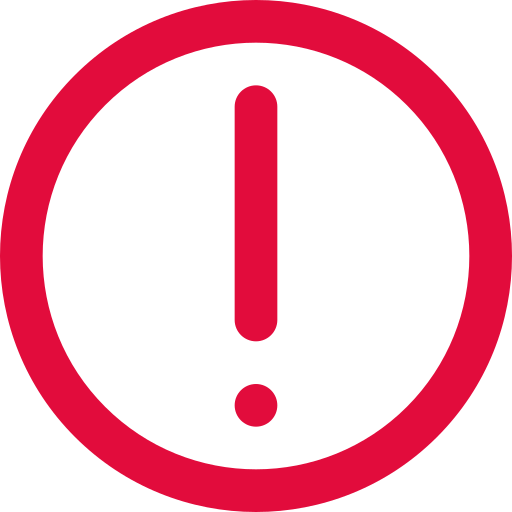 8
Перечень мер поддержки системообразующих организаций
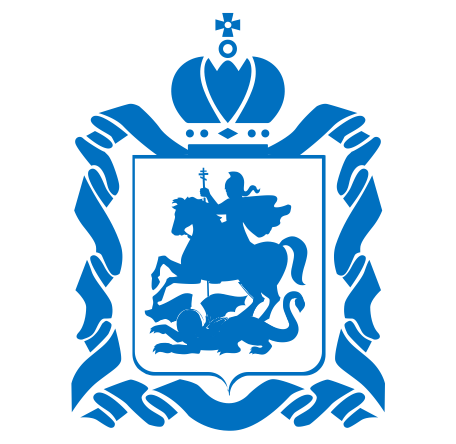 Правительство 
Московской области
Рассрочка по налогам
Отсрочка по налогам
Субсидии на возмещение затрат на производство, выполнение работ и предоставление услуг
Кредит на финансирование оборотных средств 

Для пострадавших отраслей:
5.    Кредит под 2%  для сохранения  рабочих  мест
6.    Кредит под 0% годовых на выплату заработной платы
9
Рассрочка по налогам
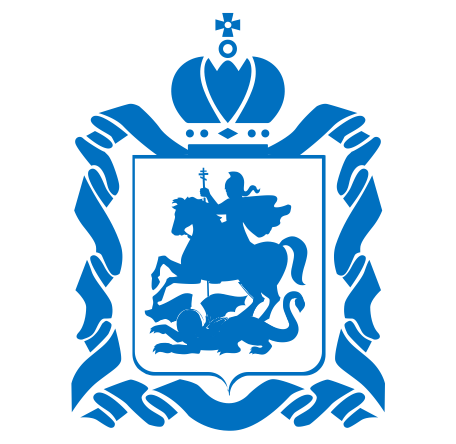 Правительство 
Московской области
Суть: Рассрочка по налогам, срок уплаты которых наступил в 2020, кроме:
НДФЛ сотрудников и НДС,
страховые взносы на накопительная часть,
НДПИ, акцизы
Условия получения рассрочки: снижения выручки за предыдущий квартал:
до 5 лет – более 50%
до 3 лет – более 30%
(ПП РФ от 02.04.2020 №409)

Как и где оформить: 
- по заявлению налогоплательщика в УФНС на сайте nalog.ru (для пострадавших отраслей),
горячая линия УФНС -8 (800)-222-22-22,
- (для не включённых в перечень наиболее пострадавших отраслей) по заявлению через решение межведомственной комиссии МЭР (в соотв. с ПП РФ от 10.05.2020 №651).
1
10
Отсрочка по налогам
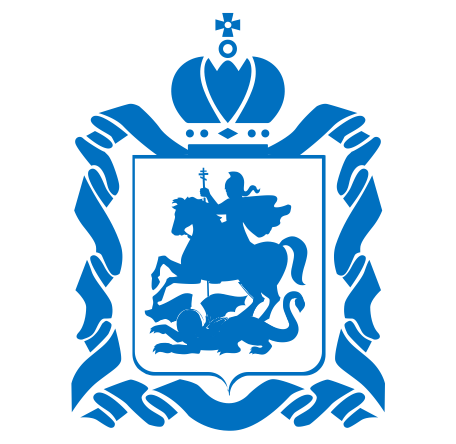 Правительство 
Московской области
2
Суть: отсрочка по ВСЕМ налогам, срок уплаты которых наступил в 2020, кроме:
НДПИ и акцизы,
НДФЛ сотрудников,
страховые взносы на накопительную часть,
Условия снижения выручки для системообразующих, градообразующих , стратегических:
1 год при – 30%,
9 мес. при – 20%,
6 мес. при – 10%
3 мес. – другие условия
(ПП РФ от 02.04.2020 №409)
Как и где оформить: 
- по заявлению налогоплательщика в УФНС на сайте nalog.ru (для пострадавших отраслей)
горячая линия УФНС -8 (800)-222-22-22
- (для не включённых в перечень наиболее пострадавших отраслей) по заявлению через решение межведомственной комиссии МЭР (в соотв. с ПП РФ от 10.05.2020 №651).
11
Субсидия и Кредит на финансирование оборотных средств
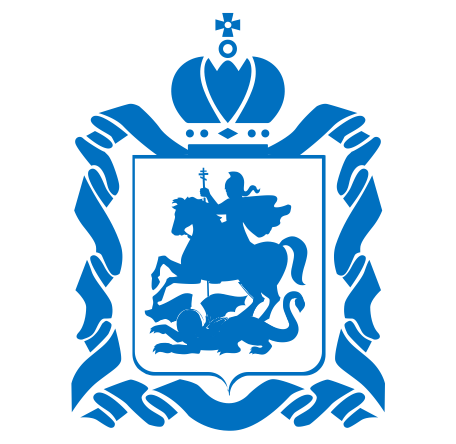 Правительство 
Московской области
Субсидии на возмещение затрат на производство, выполнение работ и предоставление услуг
3
Механизм: обращение в коммиссию МЭР РФ, стрес-тестирование, принятие решение о включении в программу профильного ФОИВ
4
Кредит на финансирование оборотных средств
Суть: Процентная ставка по кредиту субсидируется государством в размере ключевой ставки ЦБ РФ (5,5% годовых), 50% обеспечения – поручительство ВЭБ.РФ
Сумма кредита: до 3 млрд. руб. (1/12 годовой выручки)
Срок: не более 12 месяцев
Как: обращение в Сбербанк, ВТБ, Открытие, Альфа-банк, МСП-банк, Промсвязьбанк, Газпромбанк и иные (полный перечень -https://corpmsp.ru/bankam/programma_stimulir/)
12
Перечень системообразующих организаций мо
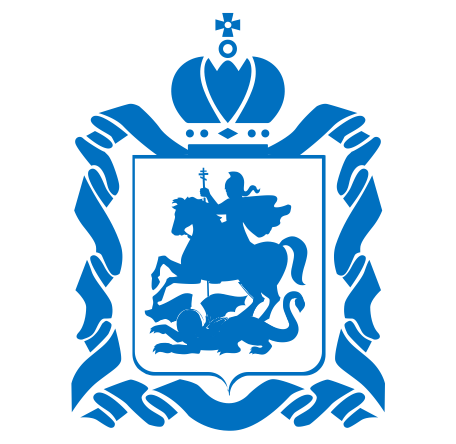 Правительство 
Московской области
От 14.04.2020 N 189-ПГ «Об утверждении Перечня системообразующих организаций Московской области»
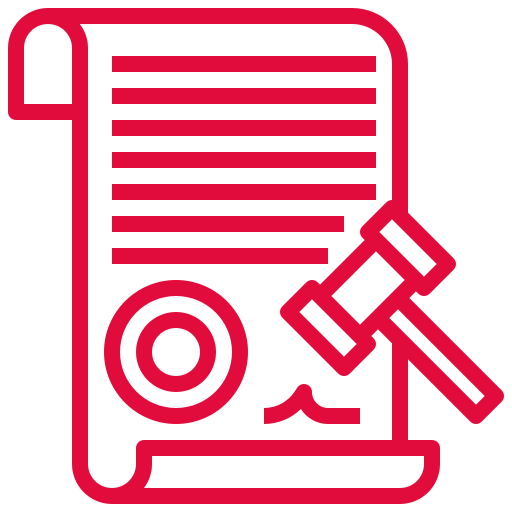 Критерии: (количественные)
размер налоговых отчислений за последние 3 года в бюджет Московской области - не менее 300 млн или 95 млн за последний отчетный год в случае, если Заявитель состоит на налоговом учете на территории Московской области от 1 до 4 лет; 
среднесписочная численность персонала - не менее 250 человек (для 
коллективных средств размещения – 220 человек)

Критерии: (качественные)
организации Московской области, из списка МЭР РФ,
средняя или крупная организация ЖКХ, в том числе ресурсоснабжающая (в том числе ЕТО, ГП);
градообразующее предприятие;
предприятие оборонно-промышленного комплекса;
предприятие-застройщик, строительство жилых объектов площадью не менее 150 тыс. кв. метров,
организация, реализующая инвестиционные проекты в рамках СПИК
организация - сельхозтоваропроизводитель, содержащая 100 и более молочных коров или возделывающая 1000 и более га пахотных земель
13
Структура системообразующих предприятий МО
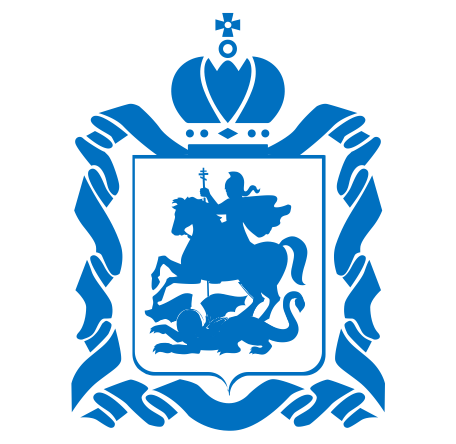 Правительство 
Московской области
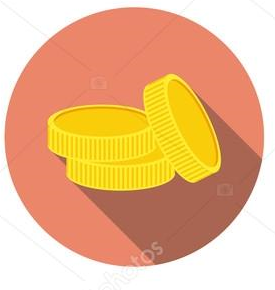 ПРОМЫШЛЕННОСТЬ – 237
607 КОМПАНИЙ(из 11 отраслей)
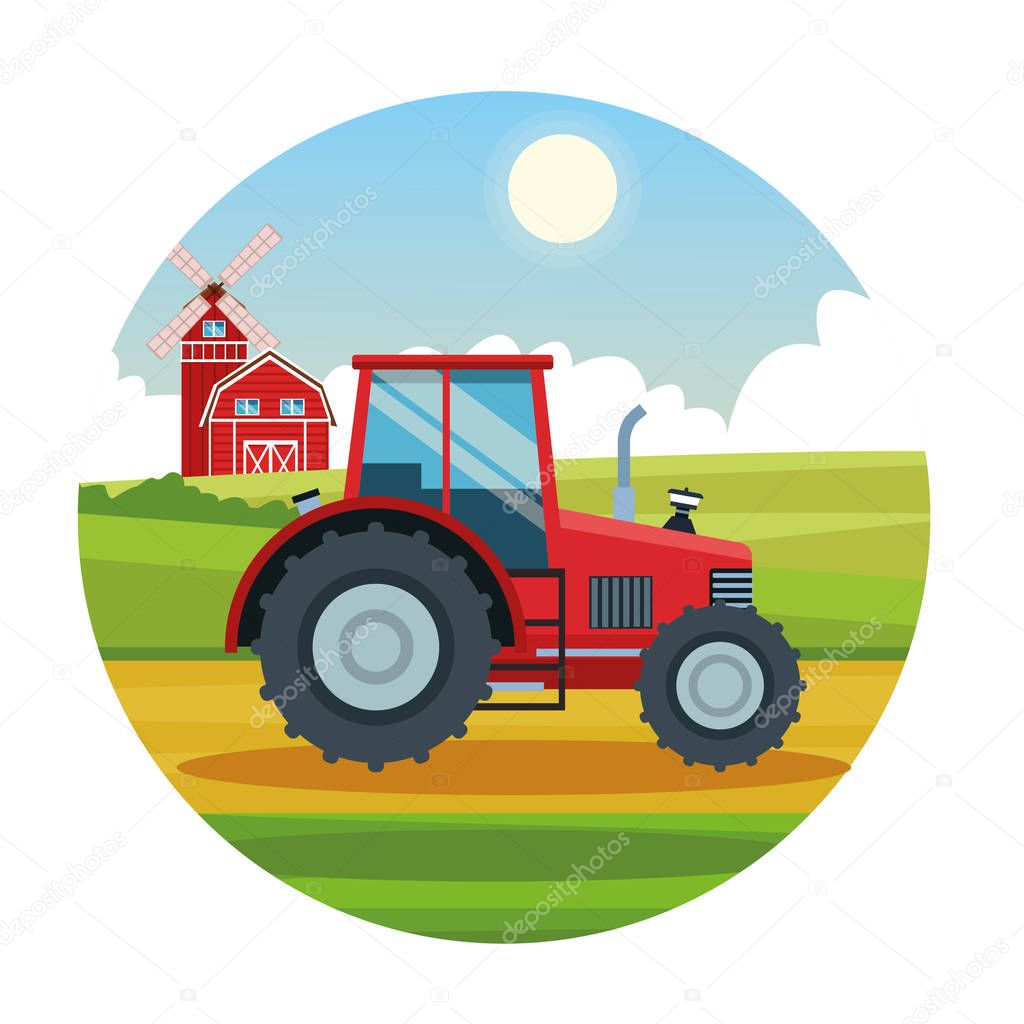 Сельское хозяйство – 167
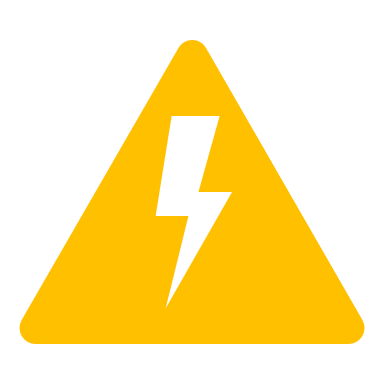 Энергетика – 74
Утверждено Постановлением Губернатора Московской области от 14.04.2020 № 189-ПГ «Об утверждении Перечня системообразующих организаций Московской области»
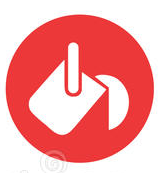 ЖКХ – 43
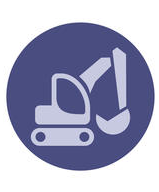 Транспорт и дорожная инфраструктура – 37
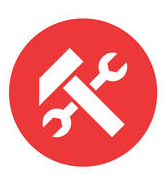 Строительство – 23
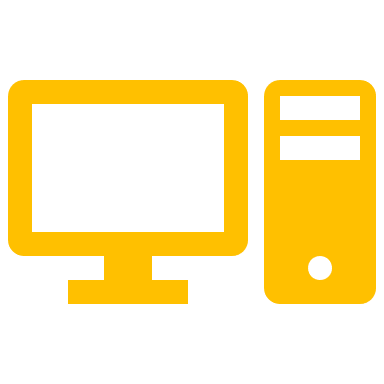 Информационные технологии и связь – 7
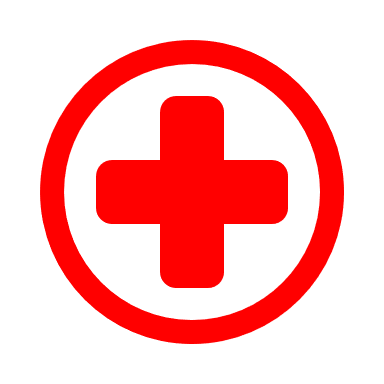 Здравоохранение – 5
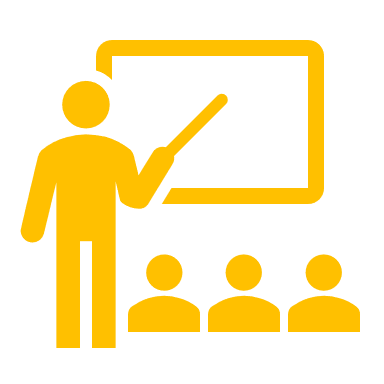 Образование – 3
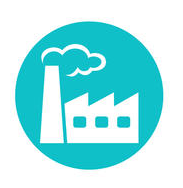 Экология – 1
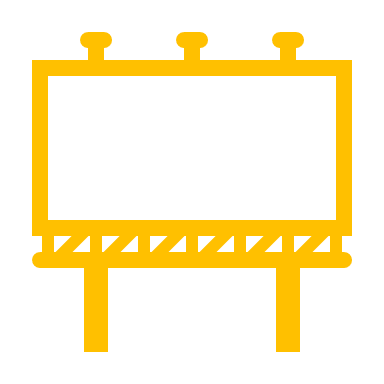 14
Рекламная деятельность – 1
сопровождение системообразующих предприятий МО
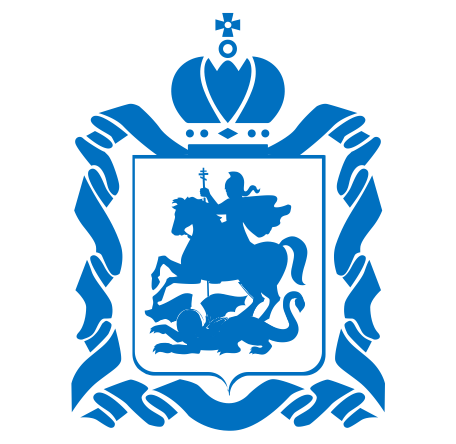 Правительство 
Московской области
Для решения вопросов создан Межведомственный оперативный штаб по повышению устойчивости развития экономики Московской области (03.04.2020 №116-РГ)


Примеры на сопровождении:
1.«Мострансавто» - по заявлению в УФНС получена отсрочка на 6 месяцев,

2. ГК «Аэропорт Домодедово» - готовятся документы на рассмотрение в межведомственную комиссию.



Персональное сопровождение решения системообразующих предприятий: 
Телефон – 0150,    0150@mosreg.ru
Почта – priemmii@mosreg.ru
15